Welcome to My Class
TEACHERS IDENTITY
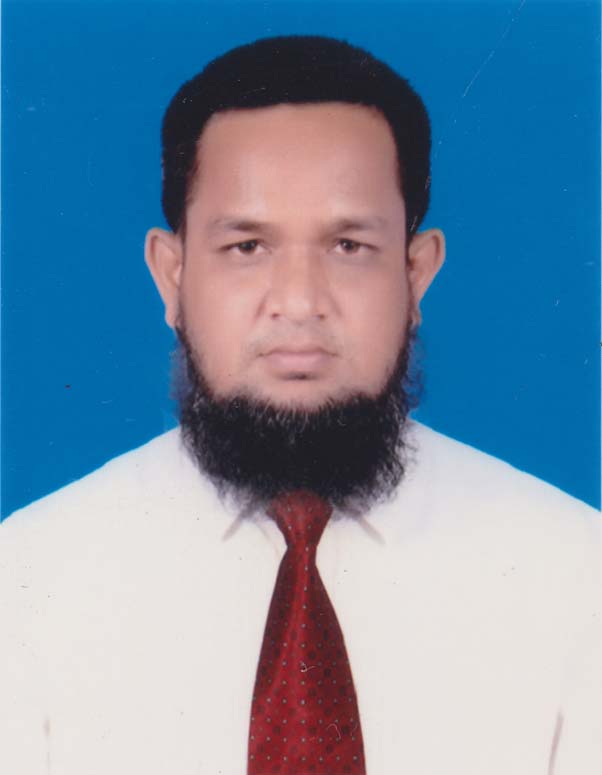 MD.ABDUR ROUF
Lecturer(English)
Khalna Islamia Fazil(Degree) Madrasah
Patnitola,Naogaon.Mob:01767650169Email:rouf301285@gmail.com
Look at the following sentences
1. The crow tried to drink water from the jar.
2. Deforestation means cutting down trees indiscriminately.
3. It is important for us to lead a healthy life.
4. He went to market in the morning.
5. A tiger killed by the hunter was left in the jungle.
Declaration of the Lesson
Uses of Post-modifiersmEnglish 2nd PaperClass: Alim 2nd yearsTotal Students:43
5
Learning Outcome
After finishing the lesson  students will be able to use different types of post-modifiers in the sentences
Present participle and Present participle phrase  as post -modifier
1. The flowers having petals look beautiful.
2. The birds flying in the sky look very attractive.
3. the latrines standing on ponds and rivers cause water pollution.
4. The man waiting at the door is a beggar.
Past Participle and Past Participle Phrase               as Post -modifier
1. I saw a man injured by an accident.
2. The bridge destroyed by floods has been rebuilt.
3. He has got the money sent by his father.
4. The build constructed fifty years ago collapsed yesterday
Infinitive and Infinitive Phrase as Post-modifier
1. They left for town to earn money.
2. The old man was the last man to leave the village.
3. He was eager to hear the news
4. The boys went out to play football.
Appositive as Post-modifier
1. Abdul Kader, the principal, presided over the meeting.
2. Shakespeare, a great dramatist, was born in England.
Adverb as Post-modifier
1. Drug addiction has grasped the young generation seriously.
2. The tortoise walked slowly.
Nominal Clause as Post-modifier.
1. Our hope that he would come back soon proved false.
2. The idea that he was dishonest was wrong.
Prepositional Phrase as Post-modifier
1. He goes to college in the morning
2. The sun rises in the East.
Evaluation
to attend, cutting, the king, in the evening, made in Japan
1. The cunning fox invited all the foxes -------(use infinitive)to a meeting.
2. We must stop ------ (use present participle) down trees.
3. One day Robert Bruce,-----,(use appositive) was lying in a cave.
4. They went there----------- ( use prepositional phrase).
5. Hand watches -------- (use past participle phrase) are very popular.
Home Work
Write new two sentences example of every Post modifiers.
Thank You All
No More Now